Welcome to Arabic Level Iby Kurzban.  Lesson 8 day 2
Lesson 8:  Day 2                          الدرس الثامن
Objectives: 
Review: Ta marbouta day 2.
Quiz: Next class
Arabic Alphabet: Two- Way connectors
Practice
Summary 
Flash card
Do Now: Connect the following letters
ثَ +ب + ب +تَ= 
ب + يْ +نَ =
=يَ + بُ + ثُ +ث
 ب + يْ+ت =
Review
Identify the letters:
           س ، ش، ج، ح، خ، ف، ق، ة  
In this excerpt from Arabic newspaper
Try reading the following words.
فتاة
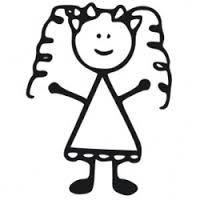 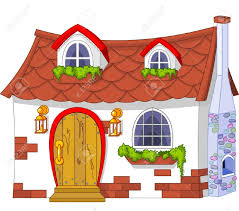 بيت
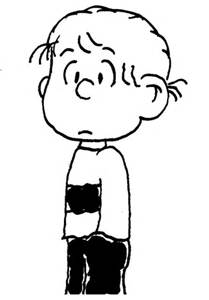 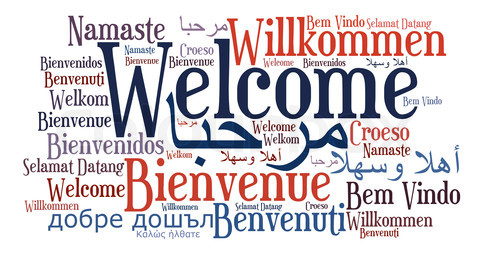 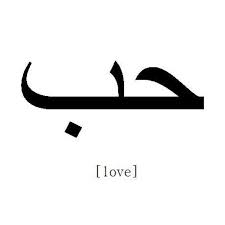 Lesson 8: Review
Copy down the following words on you paper several times and remember to proceed from right to left then undo the words to from the letter that made up the word. 

جِدار            جَريح          سَاخِن         زُحار
The Letter ta marbuta and its sound{ة}
The letter ta {ة}  is a variant of the regular ta (ت). It serves only as a suffix
The functions it is best known is the feminine marker.
When this letter is attached to most masculine nouns and adjectives, it makes them feminine
Let’s practice
Combine the letters in each set, including short vowels, to form words
جَ + ر+ي + دَ+ ة + ي=
شَ +ر+ ي +فَ +ة =
ح +ا+ رِ+سَ +ة=
خَ +شَ +ب +ة =
Can you recognize any letters that we have discussed previously.
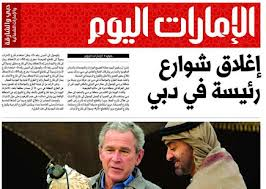 Recognize any?
آخِرُ خَبَر     
سَتَبْدَاُ غَداً الأحَدَ أعْمَالُ الدَورةِ التَدرِيبِيَّةِ للإعْلامِ الزِراعيِّ وَ الَّتِي تُقامُ بِرِعايَةِ السيِّدِ خَليل عَرْنُوق 
وزيرِ الزِراعَة.
Meaning
Latest news
Will start Sunday's training session for agricultural information, that is run by  the Minister of Agriculture Mr. Khalil عرنوق
Working with fa and qafف    and  ق
Listen to the following words as you read them, and copy them several times on a ruled sheet of paper:
            قَريب          خَفيف        رَقِيق          شُروق
Review
Review
Make your flash card for this lesson
Questions????